统计法规概论
本科、会计学专业

统设选修课程、专业拓展课

学习本课程之前先学习《经济数学基础》课程

 54学时，3学分

通过国家开放大学学习网（http://www.ouchn.cn）

进行在线学习
课程性质
在了解统计法法规基本知识和基本方法的基础上，

认识统计法在统计工作中的作用。


系统掌握统计调查、统计资料、民间统计与涉外

社会调查活动的管理，统计违法行为和法律责任。


学会运用统计执法检查，统计行政复议、诉讼等能力。
学习重点
（一）文字教材

《统计法规概论》，主编程子林，当代中国出版社


 （二）网上资源

 本课程在国家开放大学学习网（http://www.ouchn.cn）

 提供网上学习资源和辅导，并对文字教材内容进行必

 要的补充和重点阐释，帮助大家更好地理解和掌握文

 字教材内容。
学习资源
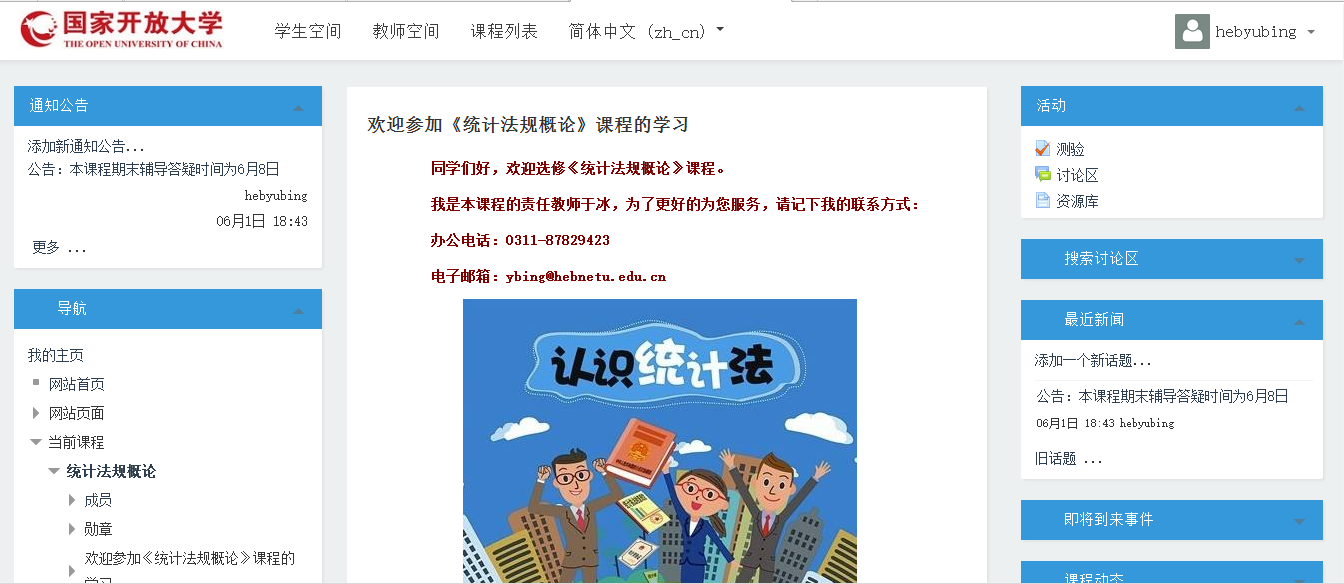 学习资源
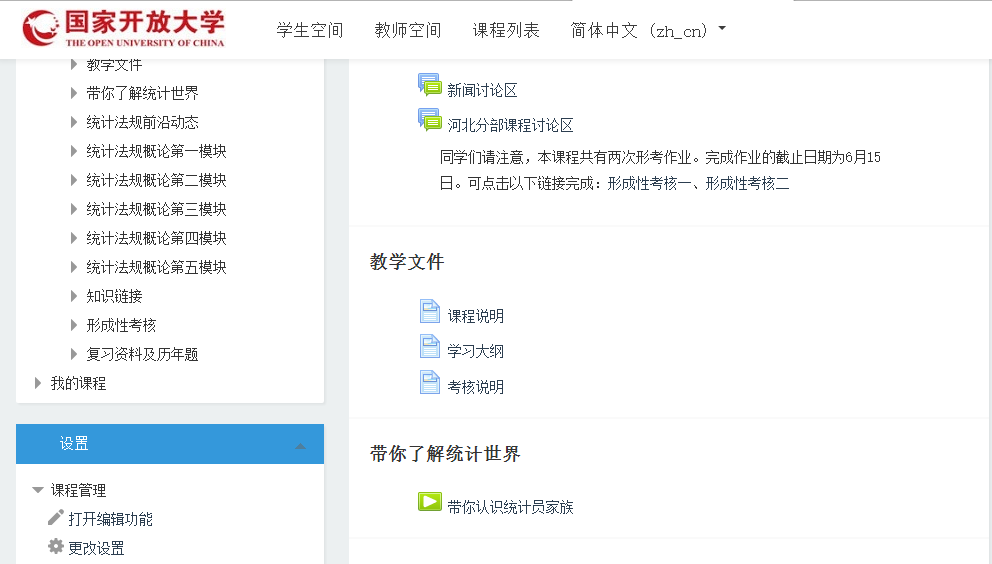 在了解统计法法规基本知识和基本方法的基础上，

认识统计法在统计工作中的作用。


系统掌握统计调查、统计资料、民间统计与涉外

社会调查活动的管理，统计违法行为和法律责任。


学会运用统计执法检查，统计行政复议、诉讼等能力。
学习目标
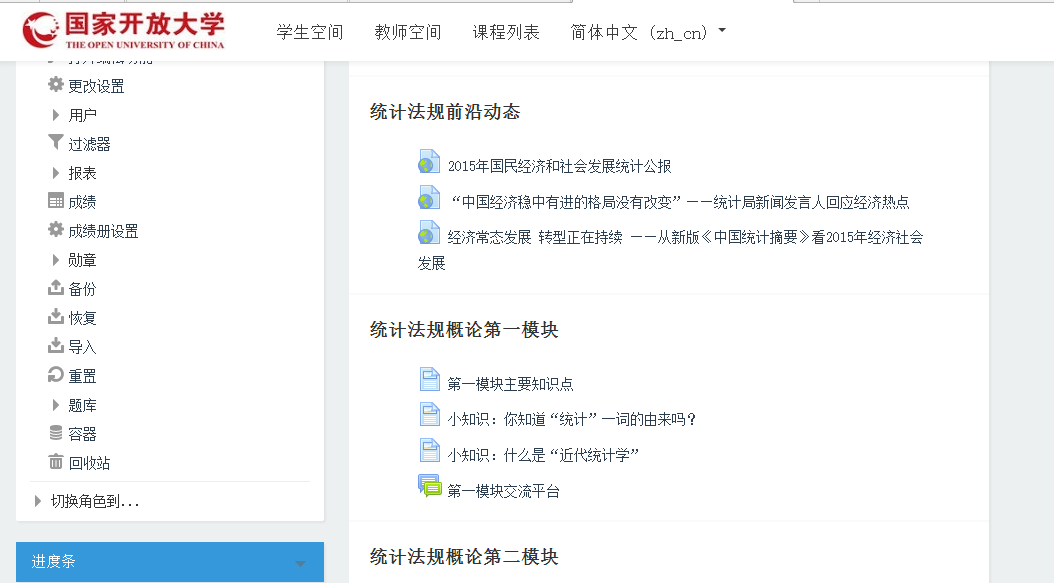 （一）文字教材

《统计法规概论》，主编程子林，当代中国出版社


 （二）网上资源

 本课程在国家开放大学学习网（http://www.ouchn.cn）

 提供网上学习资源和辅导，并对文字教材内容进行必

 要的补充和重点阐释，帮助大家更好地理解和掌握文

 字教材内容。
学习资源
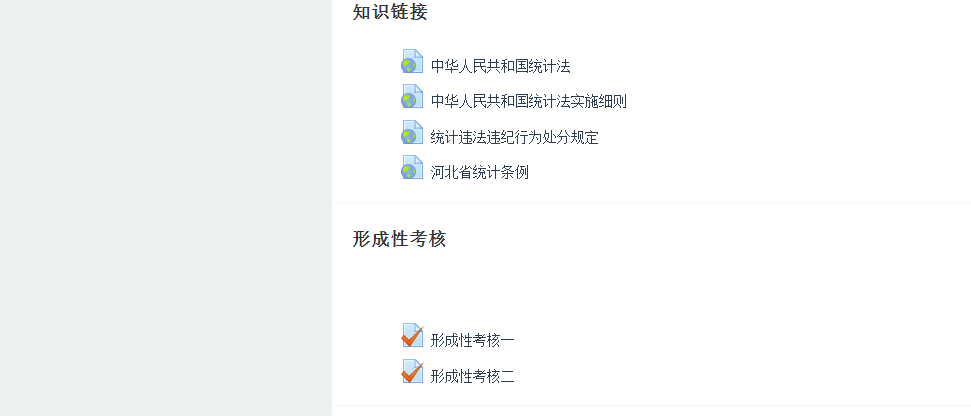 50%
形成性考核：

         形成性考核在国开学习网 http://www.ouchn.cn/ 公布

         由两次阶段性测试构成，采用网上在线考核形式。
考核方式
50%
终结性考试
期末笔试考试，考试时长60分钟
课程综合成绩=形成性考核成绩×50%+终结性考试成绩×50%
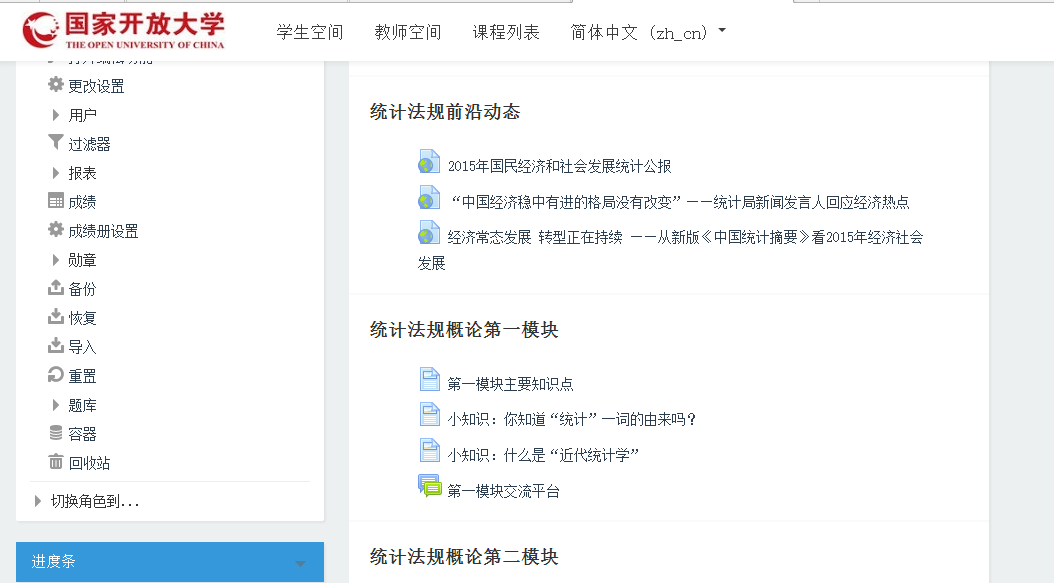 （一）文字教材

《统计法规概论》，主编程子林，当代中国出版社


 （二）网上资源

 本课程在国家开放大学学习网（http://www.ouchn.cn）

 提供网上学习资源和辅导，并对文字教材内容进行必

 要的补充和重点阐释，帮助大家更好地理解和掌握文

 字教材内容。
学习资源
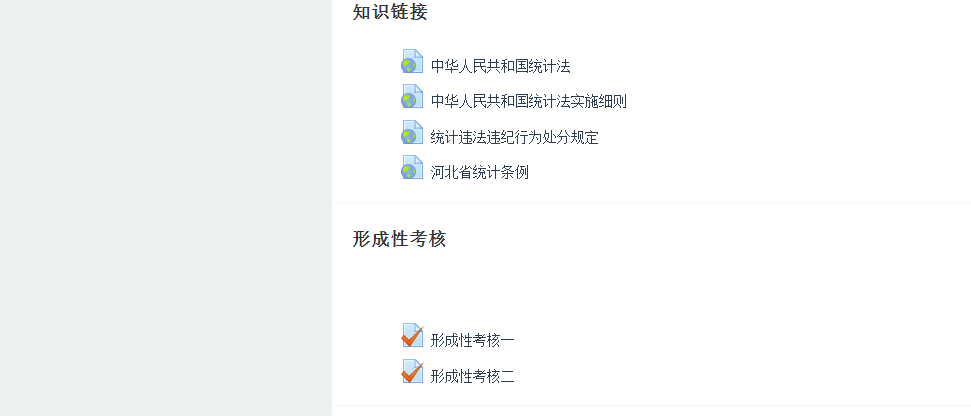 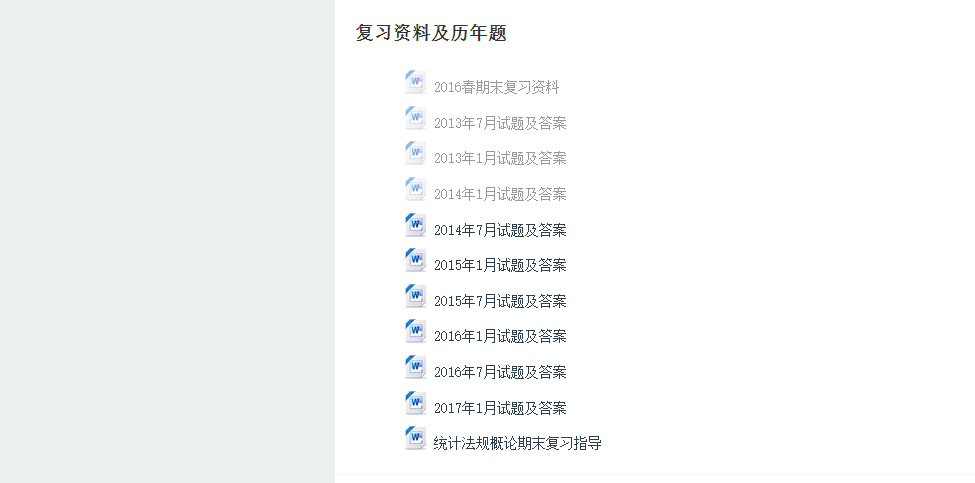 （一）文字教材

《统计法规概论》，主编程子林，当代中国出版社


 （二）网上资源

 本课程在国家开放大学学习网（http://www.ouchn.cn）

 提供网上学习资源和辅导，并对文字教材内容进行必

 要的补充和重点阐释，帮助大家更好地理解和掌握文

 字教材内容。
学习资源
祝大家考试顺利通过！